Межрегиональная научно-практическая конференция«Актуальные вопросы развития образования 
в Ярославской области: итоги 2017 года»
Мастер класс «Семья ребенка с ОВЗ : Диалог с родителями»
Ведущий:Посысоев О.Н.
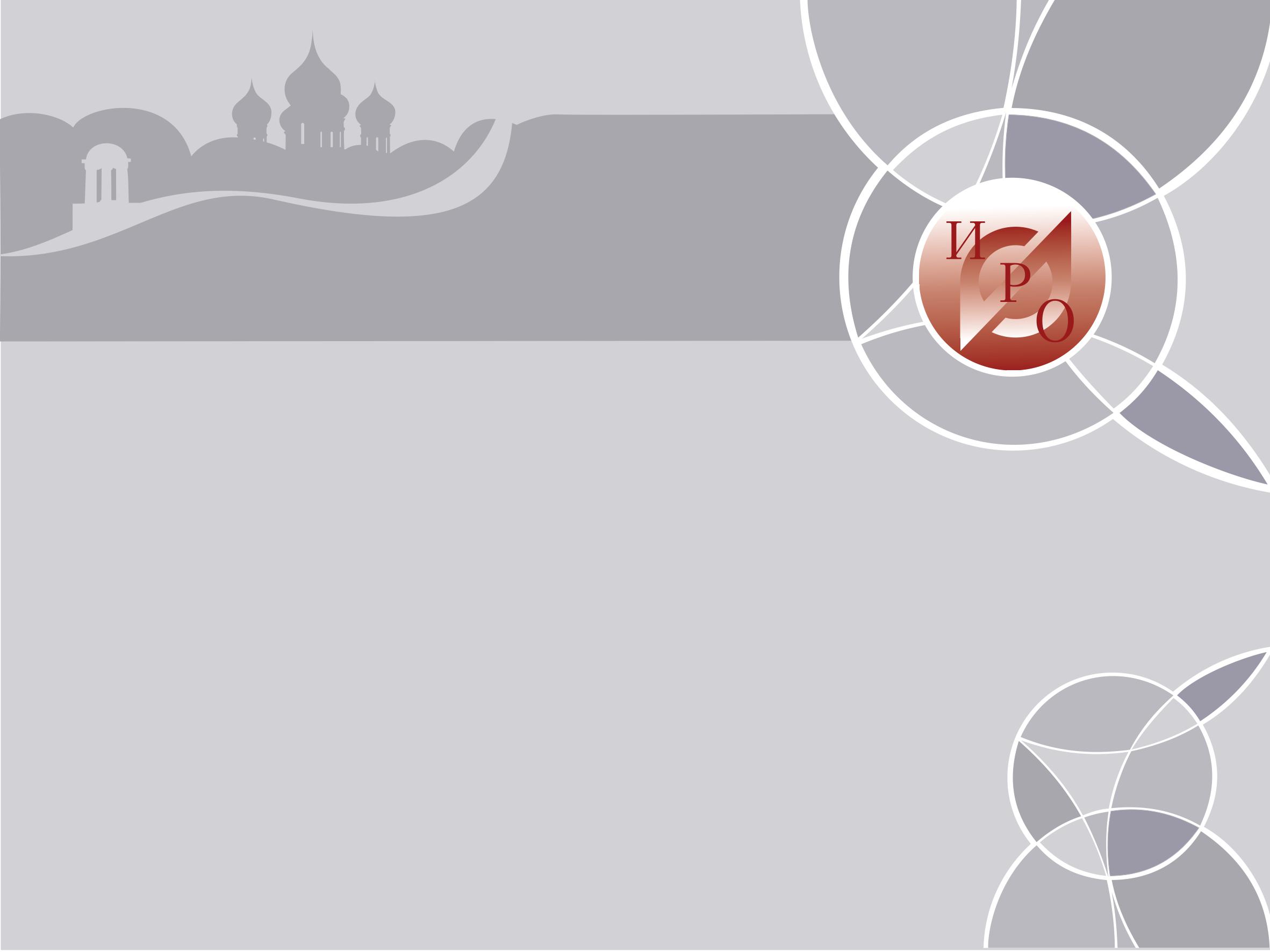 Мастер класс «Семья ребенка с ОВЗ : Диалог с родителями»
Приняли участие:
27 человек (Ярославль, Ярославская область)
12–14 декабря 2017 годаЯрославль
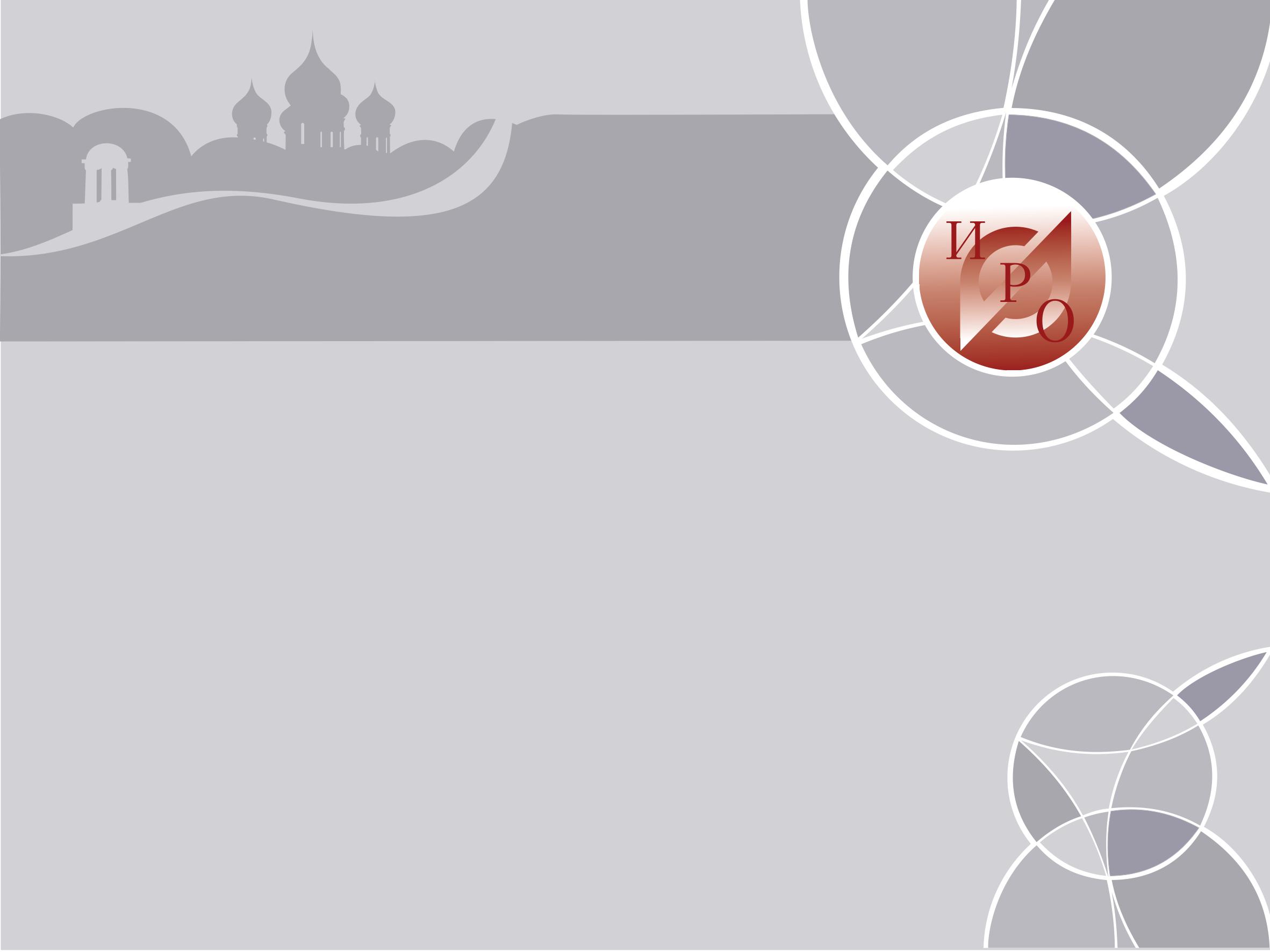 Мастер класс «Семья ребенка с ОВЗ : Диалог с родителями»
Обсуждали вопросы:
Техники построения доверительных отношений с родителями детей с ОВЗ
Особенности родительской позиции, сформированной жизнью с особым ребенком
Способы диагностики родительской позиции
Причины отрицания и преувеличения « дефекта» родителями и отказа от принятия помощи
12–14 декабря 2017 годаЯрославль
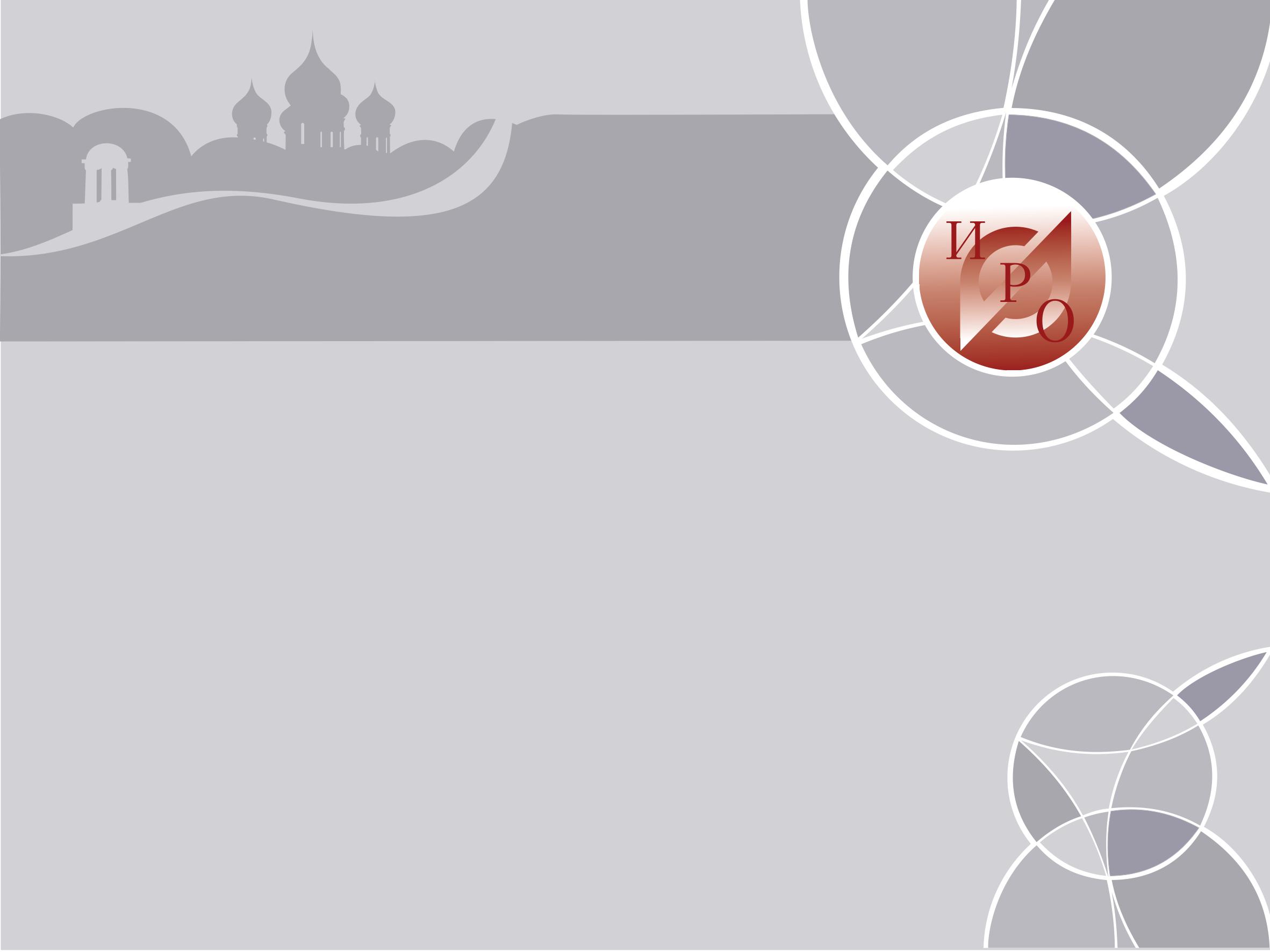 Мастер класс «Семья ребенка с ОВЗ : Диалог с родителями»
Поступили предложения:
Предусмотреть включение в ППК для учителей , работающих  в условиях инклюзии тренинги по формированию коммуникативных компетенций в работе с семьей «особого» ребенка 
Решить вопрос о необходимости уточнения содержания контракта с родителями для распределения зон ответственности в создании условий для развития ребенка с ОВЗ
12–14 декабря 2017 годаЯрославль